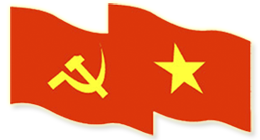 NHỮNG VẤN ĐỀ VỀ NGƯỜI CAO TUỔI VIỆT NAM
Đ/c Trương Thị Mai,
UỶ VIÊN Bộ chính trị, thường trực ban bí thư
Trưởng ban tổ chức trung ương
1
NỘI DUNG TRÌNH BÀY
PHẦN I: TÌNH HÌNH CHUNG
PHẦN II: ĐÁNH GIÁ CHUNG ĐỐI VỚI NGƯỜI CAO TUỔI VIỆT NAM
PHẦN III: NHỮNG VẤN ĐỀ CẦN QUAN TÂM
2
PHẦN I
TÌNH HÌNH NGƯỜI CAO TUỔI 
THẾ GIỚI VÀ VIỆT NAM
3
1. THẾ GIỚI
(1) Số liệu và dự báo
- Đến 15/11/2022, dân số thế giới là 8 tỷ người. Dự báo 8,5 tỷ người (năm 2030), 9 tỷ người (2037), 9,7 tỷ người (2050), 10,4 tỷ người (2080).
- Năm 2012, thế giới có 850 triệu NCT từ 60 tuổi trở lên (11,5%); dự báo đạt 2 tỷ người vào 2050 (22%); năm 2022 khoảng 800 triệu NCT từ 65 tuổi trở lên (9,7%); dự báo năm 2030 sẽ tăng lên 11,7%,  năm 2050 là 16,4%. Phụ nữ chiếm 55,7% NCT trên 65 tuổi.
Nhật Bản là quốc gia “siêu già”, có trên 30% dân số từ 60 tuổi trở lên. Đến 2050, có 64 quốc gia siêu già. Trung bình mỗi năm có 58 triệu người tròn 60 tuổi, mỗi giây có 2 người đến 60 tuổi.
4
- Tỷ lệ NCT giữa các khu vực: Châu Âu và Bắc Mỹ là 18,7%; Úc/New Zealand là 16,6%; Đông Á và Đông Nam Á là 12,7%; Châu Mỹ Latinh và Caribe là 9,1%; Trung Á và Nam Á là 6,4%; Bắc Phi và Tây Á là 5,5%; Châu Phi là 3,0%; Châu Đại Dương là 3,9%.
- Năm 2022, tuổi thọ TB toàn cầu đạt 73 tuổi; có 33 quốc gia tuổi thọ TB trên 80. Dự báo đến 2045-2050, tuổi thọ TB sẽ là 83 tuổi ở các nước phát triển, 74 tuổi ở các nước đang phát triển. Số người thọ trên 100 tuổi từ 316.000 (năm 2011) lên 3,2 triệu người (năm 2050).
- Xu hướng NCT tham gia lực lượng lao động ngày càng phổ biến. Tỷ lệ người từ 65 tuổi trở lên tiếp tục làm việc ở Mỹ là 19%; Singapore là 33%; Nhật có 79% người từ 60 – 64 tuổi còn lao động.
5
(2) Nhận định
- Già hóa là thành tựu của quá trình phát triển, vừa tạo ra cơ hội mới nhưng cũng đặt ra thách thức về kinh tế, xã hội và văn hóa, lối sống cho các cá nhân, gia đình, xã hội. 
- Tổng thư ký Liên hợp quốc Ban Ki-moon: “Ảnh hưởng về kinh tế và xã hội của hiện tượng già hóa dân số có ý nghĩa vô cùng quan trọng, không chỉ tác động tới cá nhân NCT và gia đình họ, mà còn có tác động rộng hơn tới toàn xã hội và cộng đồng toàn cầu theo những cách thức chưa từng có”.
6
- Cơ hội: Tạo ra thị trường mới đáp ứng nhu cầu của NCT: bảo hiểm, tài chính, ngân hàng, dược phẩm, dinh dưỡng, chăm sóc sức khỏe, dưỡng lão...
- Thách thức: Thiếu hụt lao động, an sinh xã hội, lương hưu, chi tiêu công, y tế và chăm sóc sức khỏe, nhà ở, giao thông; thay đổi cấu trúc gia đình (khuyết thế hệ)…
7
- Chưa có điều ước quốc tế riêng về NCT; chủ yếu được nêu trong Bộ nguyên tắc của Liên Hợp quốc về NCT (1991), Chương trình hành động quốc tế Madrit về NCT (2002), Chương trình nghị sự 2030 về các mục tiêu phát triển bền vững (2015) và một số công ước liên quan (Công ước 128 của ILO về các chế độ hưởng do tàn tật, tuổi già và tiền tuất, Công 152 về an sinh xã hội…); các quốc gia quan tâm bảo đảm.
8
Nữ tu Lucile Randon (Pháp), người cao tuổi nhất thế giới, thọ 118 tuổi, qua đời ngày 17/01/2023
9
Cụ ông Emilio Marquez (Pueto Rico), sinh năm 1908, được công nhận kỷ lục cụ ông sống thọ nhất thế giới vào năm 2021, khi 112 tuổi
10
Cụ bà Nguyễn Thị Trù, sinh năm 1893, sống tại huyện Bình Chánh, TP. HCM được công nhận là người sống thọ nhất VN, thọ 121 tuổi
11
Thụy Điển được coi là nơi có điều kiện sống tốt nhất dành cho người cao tuổi, dẫn đầu về chỉ số Agewatch
12
Sinh hoạt của người cao tuổi trong Viện dưỡng lão tại bang Ontario, Canada
13
Nhiều người cao tuổi Nhật Bản vẫn tiếp tục làm việc với những công việc phù hợp
14
Ngôi nhà của Bà Malooka Khatoon, 70 tuổi ở Pakistan
15
- 10 ưu tiên để tận dụng cơ hội của già hóa dân số (UNFPA):
(1) Nâng cao nhận thức, tăng cường năng lực cấp quốc gia và địa phương; điều chỉnh chính sách kinh tế - xã hội cần thiết để thích ứng với già hóa.
(2) Đảm bảo NCT được tôn trọng và an sinh, tiếp cận các dịch vụ thiết yếu, có thu nhập tối thiểu thông qua sàn an sinh xã hội quốc gia; cần có tầm nhìn dài hạn, cam kết chính trị mạnh mẽ và nguồn ngân sách đảm bảo.
16
(3) Hỗ trợ cộng đồng và gia đình xây dựng mạng lưới hỗ trợ để NCT già yếu được chăm sóc lâu dài.
(4) Đầu tư cho giới trẻ hiện tại - NCT trong tương lai qua việc thúc đẩy thói quen có lợi về sức khỏe, cơ hội giáo dục, việc làm, tham gia hệ thống an sinh.
(5) Hỗ trợ các nghiên cứu so sánh về già hóa trong nước và quốc tế cung cấp cho xây dựng chính sách.
(6) Lồng ghép vấn đề già hóa trong các nghiên cứu về giới và ngược lại.
17
(7) Đảm bảo vấn đề già hóa và nhu cầu của NCT được tính đến trong các chính sách phát triển cấp quốc gia.
(8) Đảm bảo vấn đề già hóa và NCT được tính đến trong các chương trình ứng phó biến đổi khí hậu, thiên tai.
(9) Xây dựng các mục tiêu, chỉ số cụ thể về già hóa.
(10) Xây dựng văn hóa về tuổi già, NCT là thành viên tích cực của cộng đồng; ngăn chặn, xử lý các hành vi phân biệt đối xử với NCT.
18
2. VIỆT NAM
2.1. Số lượng và dự báo
- Đến 01/4/2021, dân số Việt Nam đạt 98,2 triệu người, trong đó có 12,5 triệu NCT từ 60 trở lên (12,8%); 8,1 triệu người từ 65 tuổi trở lên (8,3%); gần 2 triệu người từ 80 tuổi trở lên (2%). Giai đoạn 2009-2019, dân số tăng bình quân 1,14%/năm, trong khi dân số cao tuổi tăng bình quân 4,35%/năm, bình quân tăng 400 ngàn/năm, nhưng từ 2019 – 2021, bình quân tăng 600 ngàn NCT/năm.
19
Số lượng, tỷ lệ NCT trong cơ cấu dân số giai đoạn 2009 - 2021, 2019 - 2021
20
Chỉ số già hóa (số NCT trên 100 trẻ em dưới 15 tuổi) tăng nhanh từ 2009, xu hướng già hóa dân số ở VN đang diễn ra nhanh chóng.
Biểu: Chỉ số già hóa của Việt Nam giai đoạn 2009 – 2021
Dự báo đến 2029 VN có 17,2 triệu NCT (16,5% dân số); năm 2039 là 22,2 triệu (20,2%); 2049 là 28,6 triệu (24,8%); 2069 là 31,6 triệu (27,11%). Việt Nam sẽ chính thức bước vào giai đoạn “dân số già” năm 2036 (NCT từ 65 tuổi trở lên đạt mức 14,17% dân số, khoảng 15,46 triệu người).
21
Chỉ số già hóa của Việt Nam tăng nhanh giai đoạn 2009 – 2021
22
2.2. Đặc điểm NCT Việt Nam
- Giới tính: có 5,3 triệu nam giới (42,18% trong tổng số 12,8 triệu NCT) và 7,28 triệu phụ nữ (57,82%). Trên 80 tuổi có khoảng gần 1,3 triệu cụ bà (65%) và gần 700 ngàn cụ ông (35%).
- Nơi sinh sống: 36,7% NCT sống ở thành thị, 63,2% ở nông thôn.
23
- Tuổi thọ trung bình 73,6 tuổi; tuổi thọ trung bình của nam giới thấp hơn nữ giới (nam 71,1; nữ 76,4 tuổi).
Tuổi thọ bình quân của Việt Nam từ 2010 đến nay
So sánh tuổi thọ bình quân trên thế giới (năm 2021)
Toàn thế giới: 73 tuổi; 
Châu Âu, Châu Mỹ, Châu đại dương: 78 tuổi; Châu Á: 74 tuổi; Châu Phi: 64 tuổi; Việt Nam: 73,6 tuổi.
24
- Hàng năm có 1,1 triệu NCT được chúc thọ, mừng thọ; 3 triệu NCT được lập hồ sơ theo dõi sức khoẻ, gần 4 triệu NCT được khám sức khoẻ định kỳ; trên 95% NCT có thẻ BHYT; cả nước có trên 77.000 câu lạc bộ của NCT ở cơ sở (2,5 triệu NCT tham gia); Hội NCT đã thành lập 3.500 câu lạc bộ liên thế hệ tự giúp nhau, thu hút trên 170.000 người tham gia. Mô hình này được quốc tế đánh giá cao, đạt giải nhất "Sáng kiến vì một Châu Á già hoá khoẻ mạnh".
25
- Chỉ số phát triển con người (HDI): là chỉ tiêu kinh tế - xã hội tổng hợp (được xác định qua tuổi thọ bình quân, trình độ giáo dục và thu nhập bình quân đầu người). 
HDI của Việt Nam giai đoạn 2016 – 2020 đạt thành tựu đáng kể, liên tục tăng qua các năm: từ mức 0,682 điểm (năm 2016) lên 0,706 (năm 2020). Vượt qua mức 0,7, Việt Nam từ nhóm các nước HDI trung bình lên nhóm HDI cao, có sự đóng góp quan trọng của tuổi thọ trung bình (ở vị trí 117/180 quốc gia trên thế giới, 7/11 Đông Nam Á.
26
2.3. Tổ chức NCT
- Hội NCT Việt Nam tiền thân là Hội Phụ lão cứu quốc, được thành lập ngày 10/5/1995; là một trong 30 hội quần chúng được Đảng, Nhà nước giao nhiệm vụ.
- Gần 10 triệu hội viên (trên 90% NCT) tham gia sinh hoạt ở hơn 171.000 tổ hội, hơn 88.000 chi hội, 10.600 hội cơ sở thuộc 705 tổ chức hội cấp huyện, 63 tổ chức hội cấp tỉnh.
27
2.4. Chủ trương, chính sách.
(1) Quan điểm, chủ trương của Đảng
+ Nghị quyết số 21-NQ/TW, Hội nghị Trung ương 6 (khóa XII) ngày 25/10/2017 về công tác dân số: “tận dụng hiệu quả cơ cấu dân số vàng, thích ứng với già hóa dân số”; các mục tiêu “Đến 2030, tuổi thọ bình quân đạt 75 tuổi, trong đó thời gian sống khỏe mạnh đạt tối thiểu 68 năm; 100% NCT có thẻ bảo hiểm y tế, được quản lý sức khỏe, được khám, chữa bệnh, được chăm sóc tại gia đình, cộng đồng, cơ sở chăm sóc tập trung. Chỉ số Phát triển con người (HDI) nằm trong nhóm 4 nước hàng đầu khu vực Đông Nam Á”.
28
+ Nghị quyết Đại hội XIII “Phát huy trí tuệ, kinh nghiệm sống, lao động, học tập của NCT trong xã hội, cộng đồng và gia đình. Tiếp tục xây dựng gia đình kiểu mẫu "ông bà, cha mẹ mẫu mực, con cháu thảo hiền, vợ chồng hoà thuận, anh chị em đoàn kết, thương yêu nhau”. Kính trọng, bảo vệ và chăm sóc NCT. Bảo trợ, giúp đỡ NCT gặp khó khăn, cô đơn không nơi nương tựa”.
29
(2) Chính sách, pháp luật của Nhà nước
- Hiến pháp 2013: 
Điều 37 “NCT được Nhà nước, gia đình và xã hội tôn trọng, chăm sóc và phát huy vai trò trong sự nghiệp xây dựng và bảo vệ Tổ quốc”.
Điều 59 “Nhà nước tạo bình đẳng về cơ hội để công dân thụ hưởng phúc lợi xã hội, phát triển hệ thống an sinh xã hội, có chính sách trợ giúp NCT, người khuyết tật, người nghèo và người có hoàn cảnh khó khăn khác”.
30
+ Luật Người cao tuổi 2009 quy định 05 nhóm chính sách đối với NCT bao gồm: (1) Chăm sóc sức khỏe; (2) Trong hoạt động văn hóa, giáo dục, thể dục, thể thao, giải trí, du lịch, giao thông công cộng; (3) Bảo trợ xã hội; (4) Chúc thọ, mừng thọ và tổ chức tang lễ; (5) Phát huy vai trò NCT.
+ Nhiều đạo luật liên quan như: Luật Hôn nhân và gia đình; Bộ luật Lao động; Luật Bảo hiểm xã hội; Luật Bảo hiểm y tế; Luật Khám bệnh, chữa bệnh; Luật Trợ giúp pháp lý...
31
(3) Các chiến lược, chương trình hành động:
+ Chiến lược Dân số Việt Nam đến 2030 có Mục tiêu 8 về Thích ứng với già hóa dân số, đẩy mạnh chăm sóc sức khỏe NCT.
+ Chương trình hành động quốc gia vì NCT giai đoạn 2021 – 2030 gồm 13 mục tiêu cụ thể cho từng giai đoạn 
+ Chương trình chăm sóc sức khỏe NCT đến năm 2030 đề ra 14 mục tiêu cụ thể (lập hồ sơ theo dõi sức khỏe; khám sức khỏe định kỳ hàng năm; phát hiện, quản lý, điều trị các bệnh không lây nhiễm (ung thư, tim mạch, tăng huyết áp, đái tháo đường, sa sút trí tuệ…); phát triển mô hình Trung tâm chăm sóc sức khỏe ban ngày; mô hình Trung tâm dưỡng lão xã hội hóa; số giường bệnh dành riêng điều trị cho NCT…)
32
PHẦN II
ĐÁNH GIÁ CHUNG
33
1. Mặt được
- Đảng, Nhà nước có quan điểm, chủ trương, chính sách cụ thể; tiếp cận tiến bộ thế giới
- Người cao tuổi tiếp tục đóng góp quan trọng cho phát triển kinh tế - xã hội, quốc phòng – an ninh, xây dựng và bảo vệ Tổ quốc (6,5 triệu NCT trực tiếp tham gia lao động, sản xuất, 100 ngàn NCT làm chủ các cơ sở sản xuất, kinh doanh; hơn 350 ngàn NCT đạt danh hiệu làm kinh tế giỏi, 64% số hội viên Hội Khuyến học là NCT; 656 ngàn NCT tham gia công tác đảng, hệ thống chính trị)
34
2. Thách thức
- Việt Nam đã bước vào già hóa dân số từ năm 2011 (NCT chiếm 10% dân số); dự báo 2036 sẽ chuyển sang dân số già (tỷ lệ NCT sẽ đạt trên 20%); quá trình này ngắn hơn nhiều so với các nước khác (Pháp 115 năm, Thụy Điển 85 năm, Úc 73 năm, Mỹ 69 năm, Nhật 26 năm …) 
- Ảnh hưởng đến năng suất lao động, thị trường lao động, thu nhập, bất bình đẳng xã hội; hệ thống chăm sóc sức khỏe, chính sách bảo trợ xã hội
35
- Năm 2022, tổng số người tham gia BHXH đạt 38% LLLĐ, trong đó 35% NCT có lương hưu, trợ cấp BHXH, trợ cấp NCT.
- Số năm sống khỏe mạnh chỉ khoảng 64 năm; mô hình bệnh tật thay đổi nhanh; bệnh không lây nhiễm (tim mạch, tiểu đường, bệnh phổi tắc nghẽn mãn tính, ung thư); gánh nặng bệnh “kép” (trung bình NCT từ 65 trở lên mắc 3 bệnh; từ 80 tuổi trở lên mắc 6 bệnh) là nguyên nhân gây ra 73% các trường hợp tử vong, trong đó 40% tử vong trước 70 tuổi.
36
- Số lượng bệnh viện chuyên ngành hoặc cơ sở y tế, khoa lão, cán bộ y tế chuyên khoa, giường bệnh dành cho NCT còn rất thiếu.
- Hệ thống cơ sở chăm sóc NCT chưa đáp ứng nhu cầu; còn ít chương trình, công trình công cộng phục vụ lợi ích NCT.
- Sự di cư lao động từ nông thôn ra thành thị tăng nên một bộ phận NCT ít nhận được sự quan tâm, chăm sóc của con cái.
37
PHẦN III
NHỮNG VẤN ĐỀ CẦN QUAN TÂM
38
1. Kinh nghiệm quốc tế
(1) Nhật Bản
- Năm 2020, Nhật Bản có trên 36 triệu người từ 65 tuổi trở lên, chiếm 28,7% tổng dân số (khoảng 16 triệu cụ ông, 20 triệu cụ bà), cao nhất thế giới, được gọi là dân số “siêu già”; dự báo tăng lên 30,3% vào năm 2025,  35,3% vào năm 2040.
- Ngân sách phúc lợi xã hội của Nhật Bản từ năm 1990 đến 2012 tăng từ 1,1% lên 4,3% GDP. Dự báo giai đoạn 2012 – 2025, tỷ lệ NCT tăng từ 24,2% lên 30,3% nhưng chi phí chăm sóc NCT chỉ có thể tăng từ 1,8% lên 3,2% GDP.
39
- Giải pháp: 
+ Đầu tư phát triển mạng lưới an sinh xã hội và hệ thống cơ sở chăm sóc người già trên toàn quốc. Năm 2000 bắt đầu triển khai hệ thống bảo hiểm chăm sóc dài hạn để mọi NCT trên 65 đều nhận được sự chăm sóc tuổi già.
+ Năm 2021, nâng tuổi nghỉ hưu, cho phép người lao động làm việc đến 70 tuổi; 25% NCT tiếp tục làm việc (bình quân 4 NCT có 1 người đi làm)
40
+ Đẩy mạnh thu hút lao động nước ngoài ở những ngành nghề cần nhiều sức khỏe mà NCT không đáp ứng được.
+Thúc đẩy tăng tỷ lệ sinh thông qua chương trình trợ cấp khuyến khích kết hôn và sinh con; miễn học phí đối với giáo dục mầm non; phát triển hệ thống y tế, dịch vụ chăm sóc trẻ em  giảm gánh nặng kinh tế đối với giới trẻ, giảm áp lực công việc gia đình đối với phụ nữ để thúc đẩy tăng tỷ lệ sinh.
+ Phát triển mạnh các ngành nghề, lĩnh vực phục vụ nhu cầu của NCT: dược phẩm; đồ nội thất, thiết bị thông minh dành cho NCT…
41
(2) Trung Quốc
- Năm 2000, dân số Trung Quốc đạt mốc 1,4 tỷ người, là nước đang phát triển có tốc độ già hóa nhanh nhất với 264 triệu người từ 60 tuổi trở lên, (18,7% dân số); 190 triệu người từ 65 tuổi trở lên (3,5% dân số). Năm 2022, tỷ lệ NCT từ 65 trở lên chiếm trên 14% dân số (tăng nhanh nhất trên thế giới); dự báo tốc độ già hóa sẽ vượt Nhật Bản vào năm 2025. Đến 2040, dự báo dân số từ 65 tuổi trở lên hơn 20% dân số; năm 2050, chiếm 30% dân số.
- Thách thức lớn: (1) Phần lớn người già tập trung ở vùng nông thôn, nơi điều kiện kinh tế hạn chế và dịch vụ chăm sóc y tế có hạn; (2) Hệ thống dưỡng lão và an sinh xã hội chưa hoàn thiện.
42
- Giải pháp:
+ Nới lỏng chính sách kế hoạch hóa gia đình (năm 2016 cho phép sinh hai con; 2021 cho phép sinh con thứ ba); khuyến khích sinh con với các khoản hỗ trợ kinh phí sinh hoạt (trợ cấp nuôi con đến 3 tuổi; bỏ các khoản thu phí chăm sóc trẻ em; tăng thời gian nghỉ phép của cha mẹ, tạo điều kiện các gia đình trẻ tiếp cận giáo dục, nhà ở và các nguồn lực khác)
+ Chính sách kéo dài thời gian làm việc đến 65 tuổi, hỗ trợ tìm kiếm việc làm phù hợp cho NCT.
+ Thúc đẩy hoàn thiện hệ thống chăm sóc sức khỏe NCT.
43
+ Đẩy nhanh các dịch vụ cộng đồng cho NCT; xây dựng môi trường sống thân thiện với NCT; đa dạng nguồn lực đáp ứng nhu cầu già hóa dân số. 
+ Phát triển “kinh tế bạc” (sản xuất, phân phối hàng hóa, cung cấp dịch vụ đáp ứng nhu cầu của NCT) để ứng phó với tình trạng già hóa dân số lâu dài. Năm 2020, nền “kinh tế bạc” của Trung Quốc đạt 5.400 tỷ nhân dân tệ (NDT); năm 2021, tăng lên 5.900 tỷ NDT, trở thành thị trường lớn nhất dành cho người già.
44
(3) Thụy Điển
Năm 2022, dân số Thụy Điển khoảng 10,2 triệu người trên 65 tuổi; 20% dân số; dự kiến sẽ tăng lên 23% (2040). Tuổi thọ thuộc nhóm cao nhất thế giới (nam: 80,6 tuổi; nữ: 84,29 tuổi). 
 Giải pháp:
- Đẩy mạnh tư nhân hóa các dịch vụ chăm sóc người cao tuổi theo hướng hỗ trợ để NCT có thể tự lo cho bản thân càng lâu càng tốt
- Xây dựng nhà ở và các khu dân cư đáp ứng nhu cầu của người từ 55 tuổi trở lên, có những khu vực riêng giành cho người trên 70 tuổi. 
- Hệ thống y tế công cộng với mục tiêu khuyến khích người dân giữ sức khỏe tốt cả cuộc đời
45
2. Việt Nam
- Quan điểm: NCT có vai trò và vị thế là nền tảng của gia đình, nguồn lực quan trọng của sự phát triển xã hội, là lớp người có công lớn đối với gia đình, xã hội và đất nước, có nhiều đóng góp trong sự nghiệp chống ngoại xâm, giành độc lập dân tộc, thống nhất Tổ quốc; tiếp tục đem trí tuệ, tài năng, kinh nghiệm cống hiến cho sự nghiệp xây dựng và bảo vệ Tổ quốc; vận động gia đình và cộng đồng chấp hành chủ trương, pháp luật của Nhà nước.
46
- Giải pháp:
+ Nâng cao nhận thức, trách nhiệm của cấp ủy, tổ chức đảng, cơ quan, tổ chức, gia đình và cộng đồng.
+ Lồng ghép vấn đề già hóa dân số trong hoạch định chính sách phát triển KT-XH; hoàn thiện chính sách, pháp luật về bảo vệ, chăm sóc và phát huy vai trò NCT; khuyến khích, phát huy NCT tham gia các hoạt động kinh tế - xã hội.
47
+ Chú trọng chính sách bảo hiểm xã hội đến 2030, phấn đấu đạt khoảng 60% lực lượng lao động tham gia BHXH; khoảng 60% số người sau độ tuổi nghỉ hưu được hưởng lương hưu, BHXH hằng tháng và trợ cấp hưu trí xã hội.
+ Phát triển mạnh chuyên ngành lão khoa trong các cơ sở y tế. Khuyến khích phát triển các cơ sở chăm sóc NCT; cơ sở cung cấp các loại hình dịch vụ đáp ứng nhu cầu sinh hoạt, văn hóa, giải trí của NCT.
48
+ Tăng khả năng tiếp cận của NCT tới các dịch vụ y tế. Nghiên cứu xây dựng gói dịch vụ về chăm sóc dài hạn cho NCT, bao gồm: chăm sóc y tế, chăm sóc xã hội và chăm sóc tinh thần. 
+ Ưu tiên đầu tư nguồn lực nhà nước; tăng cường sự tham gia của khu vực tư nhân; tạo lập môi trường thân thiện, hòa nhập giữa NCT và với xã hội.
+ Nâng cao chất lượng, hiệu quả hoạt động của Hội NCT các cấp
49
TRÂN TRỌNG CẢM ƠN!
50